Achieving 100% pass rate and NSS feedback: 

How we did it
Jennifer Hill    
Associate Professor in Teaching & Learning | UWE, Bristol

Harry West 
Associate Lecturer & Researcher | UWE, Bristol
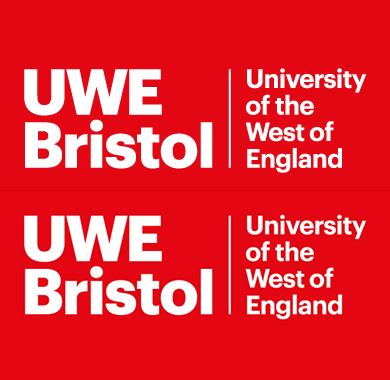 Presentation content
Feedback context

What we did

Definitions

Research aims

Module assessment structure

Data collection

Selected results

How can I adapt this for my context?

What might the future look like?
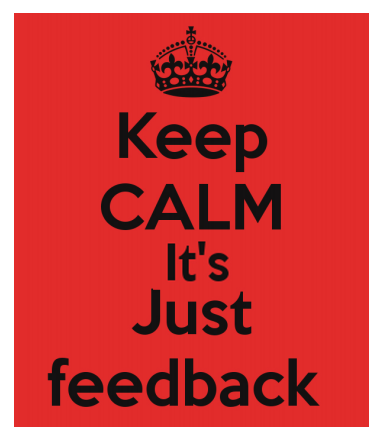 Feedback context
feedback should help students to: 

	- understand current performance 

	- understand how to close the ‘performance gap’ in future assignments

	- have the confidence and belief they have control over their success 

	- maintain motivation throughout their degree

 														(Hattie & Timperley, 2007)

there is a recognised gap between staff perceptions of feedback and the student experience  (Price et al., 2011)
What we did
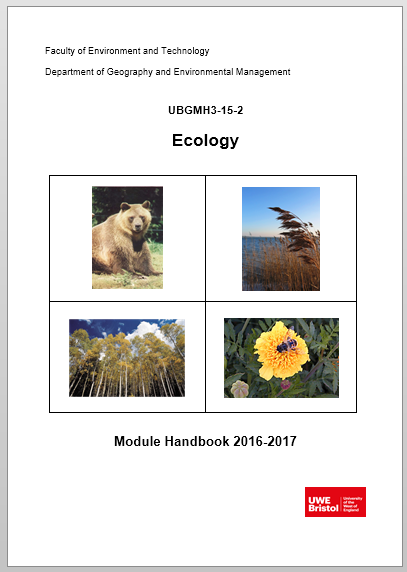 we have implemented an assessment approach on a 
    level 2 physical geography module to optimally support 
    students’ use of feedback


based on premise that feedback should occupy a central 
    position within a dialogic approach to learning & teaching 
    (Alexander, 2004; Sutton, 2009) and be future-oriented 
    (Sadler, 2010; Beaumont et al., 2011)
Definitions
dialogic feedback is the creation of meaning and understanding via spoken discourse between lecturer and student, or student to student  
    (Nicol, 2010)



feed-forward refers specifically to feedback given by tutors that:

	- impacts upon an upcoming assignment
	- is given post-assignment with more specific direction on 
        how this can be applied to future assignments 
        (Carless, 2007)
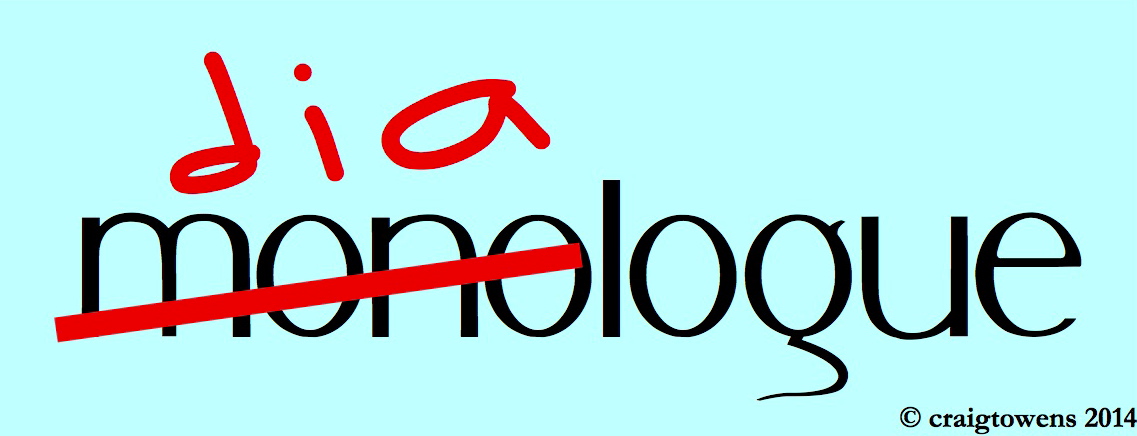 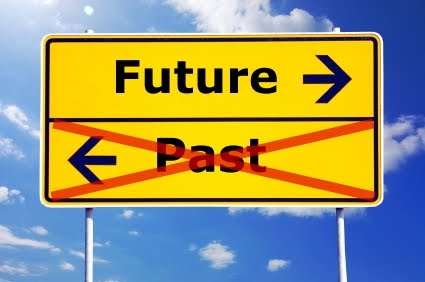 Research aims
Explore student perceptions of the dialogic feed-forward approach and whether it asserted a positive influence on their learning experience

Identify if and how the task-specific behaviour of students was altered by the assessment approach 

Identify the extent to which students believed their self-efficacy and self-regulation skills were improved

Examine whether the assessment approach enhanced student performance and whether it could potentially raise NSS scores related to feedback
Module assessment structure
Supporting Lectures
25% module assessment
75% module assessment
Feedback 
discourse
Assessment discourse
[Speaker Notes: We offered preparatory guidance, in-task guidance and performance feed-forward.

Interviews were audio-recorded and exemplar paragraphs were used during them.

Arrow on right leads on to ipsative feedback – ‘based on a comparison with the learner’s previous performance and linked to long-term progress’ (Hughes 2011, p. 353). Supports development of long-term generic skills over short-term achievement of assessment criteria. 

Also undertook essay marking seminar: students work with marking criteria and match LOs to standards]
Data collection
Qualitative case study approach

semi-structured interviews … from two consecutive level 2 cohorts at end of module (2015-16 and 2016-17)

focus groups with level 3 students elucidating post-assignment behaviour and self-efficacy

essay performance data pre- and post-assessment intervention

answers to NSS feedback questions
Selected results
Enhanced learning experience

conversation compels students to engage critically with their work:

‘when I have had drafts handed back to me and it’s just written over, either I don’t understand what they are trying to say, or it’s not clear enough. I can ask you questions if we’re talking to each other about it, it’s easier to see things … It’s definitely better to talk about it’  R7

‘I’ve had it before where you get electronic feedback and you might not be sure what some of the comments mean … being able to discuss it is important. You get that progress and can discuss how you can change it as opposed to just saying this is wrong’  R9
[Speaker Notes: Students can decode feedback: gain greater understanding of the written feedback through verbal clarification and use of exemplars

Cathartic spaces – ‘coming clean’ with progress 

Cognitive and affective enhancement of student learning experience]
Selected results
Enhanced learning experience

Motivational due to pertinent application:

‘the bit in between my draft and writing the final piece was the best bit because I knew what I was doing and could tweak it and I enjoyed that process of making it better. It gave me more confidence in my writing skills’  R7

‘my first draft was quite vague and I didn’t really know what direction I was going with it. Then, after speaking and having the feedback, I spent more time on it because I knew where I needed to go with it’  R8
[Speaker Notes: Students can ‘make good’ – immediate relevance of feedback for good practice

To that point students had developed a personal interpretation of the meaning and requirements of their question. The feedback allowed them to judge how far they were meeting the performance standards of the assessment criteria as interpreted by the tutor.]
Selected results
Task-specific behaviour and self-regulation

‘it helped me to realise how to critique my own essays because I was able to sit down with you and go through the essay and know exactly why you were commenting on something … It allows me now to see in other essays the same things I’m doing’  R10

‘I never understood how good submitting a draft and getting feedback is and now that I’ve done it I’m definitely going to take advantage of it this year’  R24
[Speaker Notes: Nicol’s self-regulation
Baxter-Magolda’s self-authorship]
Selected results
Self-efficacy and graduate attributes

students display increased self-efficacy: stronger beliefs in their capabilities to accomplish tasks in future

believe learning is carried over to other level 2 assignments

self-avow to altered level 3 behaviour 

we see students displaying ready and able, future facing, and self reliant competencies
Selected results
Significantly higher marks 2015-17 v 2011-13 (p = < 0.0001)
Enhanced student performance
* Did not have a meeting
Dialogic assessment
[Speaker Notes: Mean increase 2011-2013 to 2015-2017 of 6.33%. Mean mark moves from roughly 56% to 62%

Increase seen most in moving students from 2:2 to 2:1. Some changes at top and bottom ends.]
Selected results
Enhanced NSS and TEF metrics

all students rated the module as giving them high quality feedback: detailed, conversational, personalised, timely (relevant application), multi-faceted
 

all students said the feedback helped them clarify things 
    they did not understand: proactive engagement with 
    learning – they had to prepare for the meeting, 
    think about their work, ask and answer questions
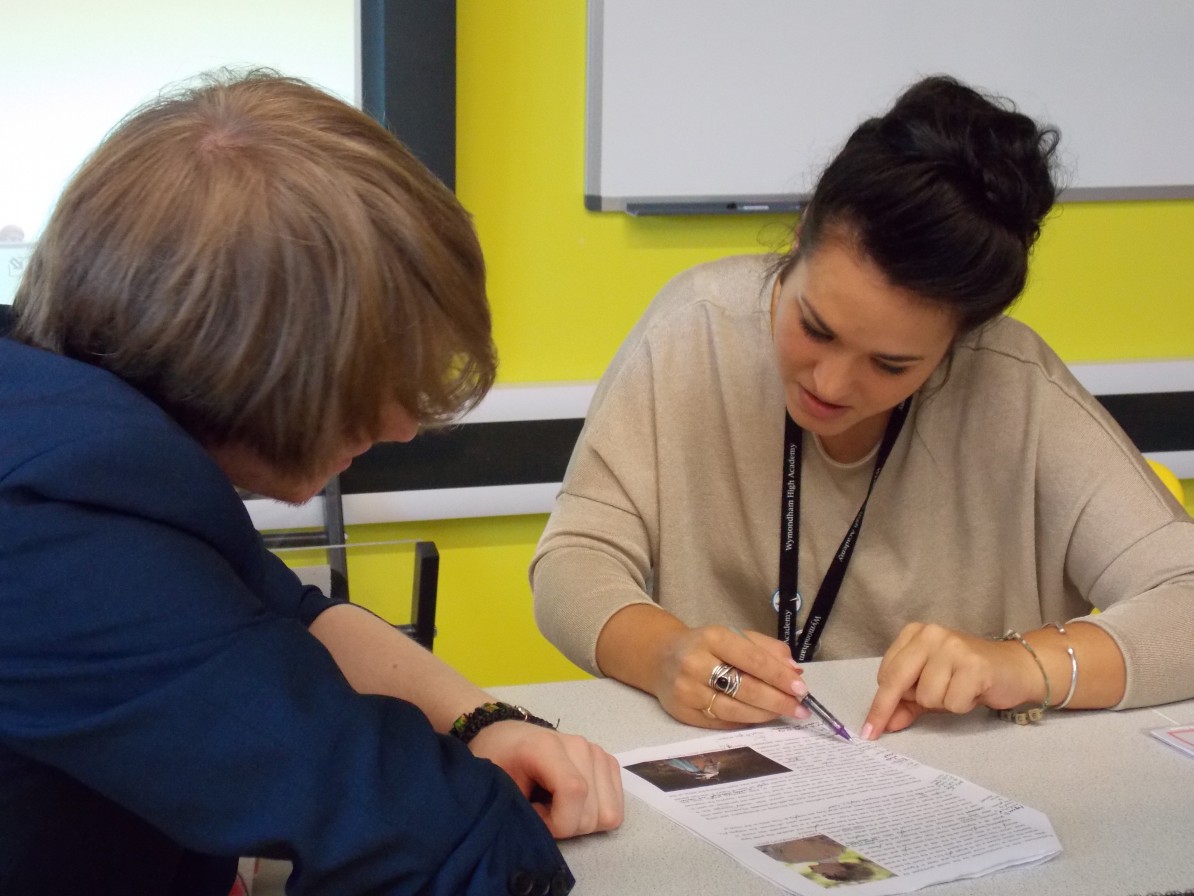 [Speaker Notes: ‘I felt like you cared’ R1
‘I definitely felt like you cared about what I was getting’ R7

The educational alliance, is an important influence on their perceptions of the quality of feedback]
How can I adapt this for my context?
Place dialogic feed-forward assessment into a level 1 core module?
	- 20-30 students per staff member (linked to APT?)
	- re-allocate staff time: less module content and summative feedback; more 
	  conversational feed-forward 
	
2.  Adjust this process for a level 2 module?
	- ask for discretionary workload bundles
	- research the outcome via LTF project – staff time
	- peer to peer feedback (via PAL?), facilitated by VLE

3.  Finesse elements of this approach at level 3?
	- comment only upon a page of student work
	- answer 3 questions only posed by students
What might the future look like?
We deliver all feedback before grades. When students start at UWE (e.g. field trips, lab work) they only receive comments … then marks

We offer students mastery experiences, completing phased tasks, and receiving verbal feedback and encouragement to improve their capabilities 

We deliver curricula that emphasize coherence of assessment objectives and adopt standardised grading schemes in order to facilitate developmental feed-forward

We offer enhanced resource at specific, critical feedback moments when students find learning development particularly challenging
References
Alexander, R. (2004) Towards Dialogic Teaching: rethinking classroom talk (Third edition). University of Cambridge: Dialogos. 

Beaumont, C., O’Doherty, M. & Shannon, L. (2011) Reconceptualising assessment feedback: a key to improving student learning? Studies in Higher Education, 36, 671-687.

Carless, D. (2007) Learning-oriented assessment: conceptual bases and practical implications. Innovations in Education and Teaching International, 44, 57-66.

Hattie, J. & Timperley, H. (2007) The power of feedback. Review of Educational Research, 77, 81-112.

Nicol, D. (2010) From monologue to dialogue: improving written feedback processes in mass higher education. Assessment and Evaluation in Higher Education, 35, 501-517.

Price, M., Handley, K. & Millar, J. (2011) Feedback: focussing attention on engagement. Studies in Higher Education, 36, 879-896.

Sadler, D.R. (2010) Beyond Feedback: Developing student capability in complex appraisal. Assessment and Evaluation in Higher Education, 35, 535-550. 

Sutton, P. (2009) Towards dialogic feedback. Critical and Reflective Practice in Education, 1, 1-10.
Thank You For Listening
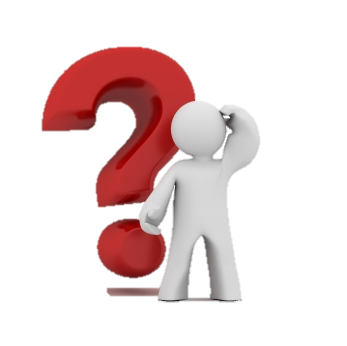 Questions and discussion
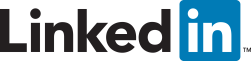